AI-based Virtual Assistants Improve Life on Campus
Lightning Round: Transforming the Student Experience
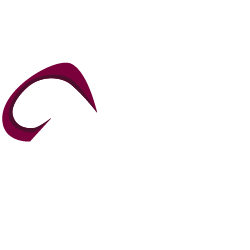 noHold Inc. © 2019
The Speakers
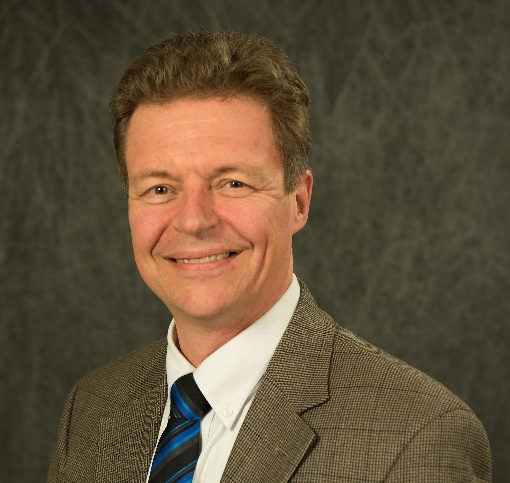 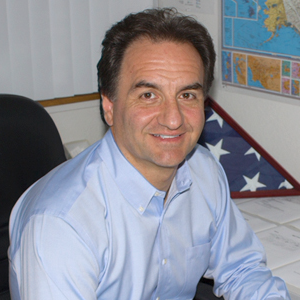 Borre Ulrichsen
CIO at Gonzaga University
Diego Ventura
CEO at noHold, Inc.
Gonzaga Project Goals
A limited up-front investment in Artificial Intelligence Proof of Concept (Low Risk)
Decrease tickets through self-service (Positioning)
Increase end user satisfaction (Content Maintenance)
Capture the voice of the student/staff (Metrics)
Surveyed Students
Students participating have been attending school 1 to 5 years for various Majors.
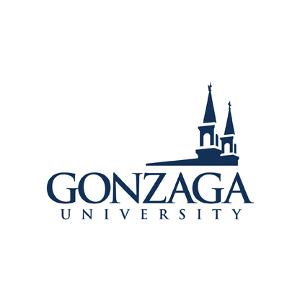 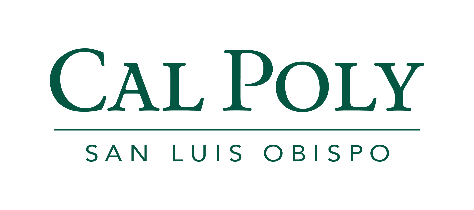 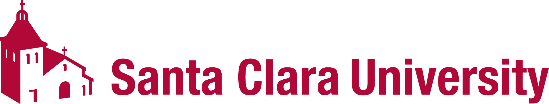 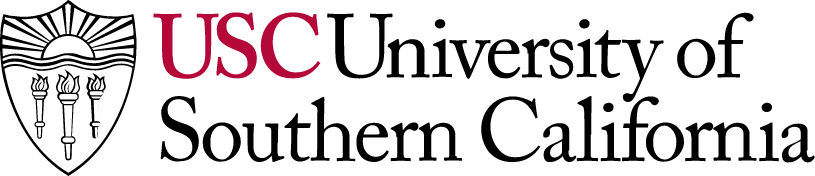 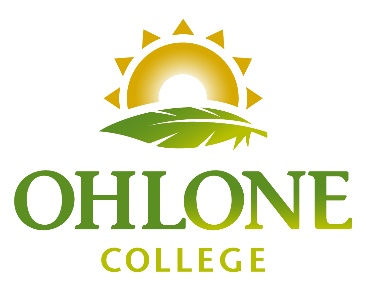 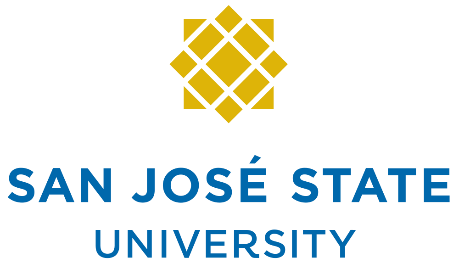 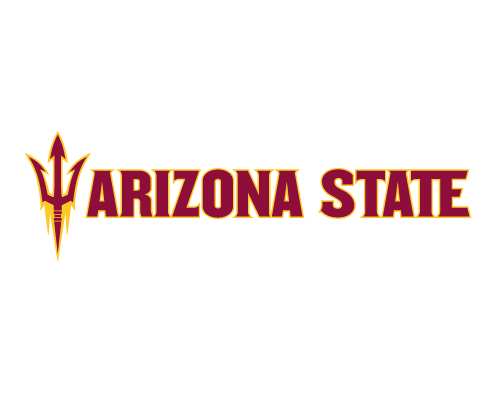 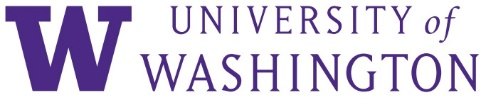 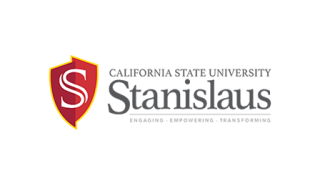 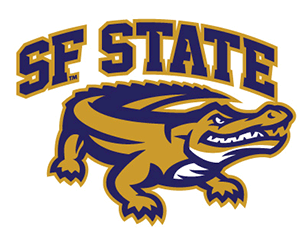 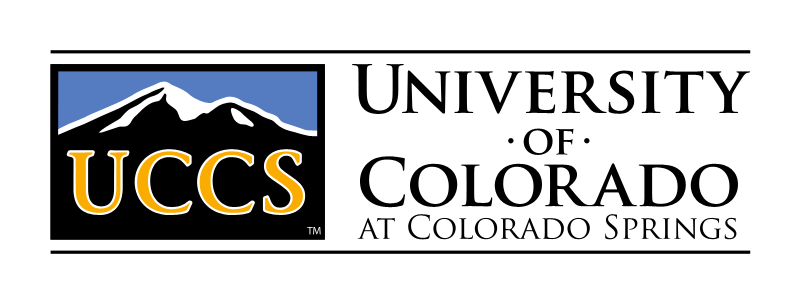 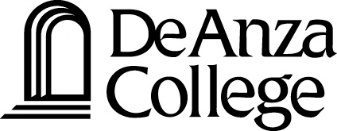 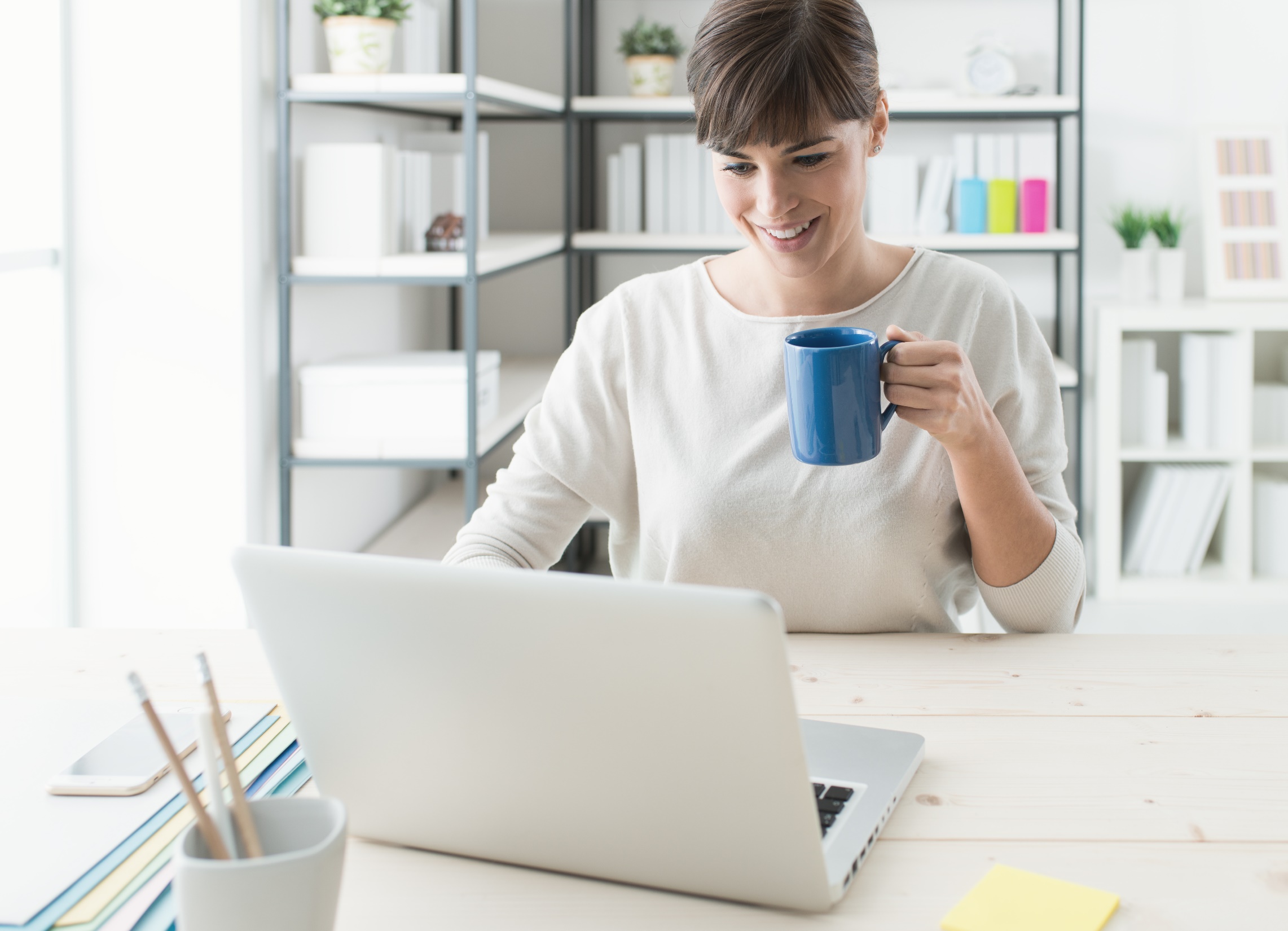 Results
Overall the Virtual Assistant concept received an average helpfulness rating of 3 out of 4.
Results
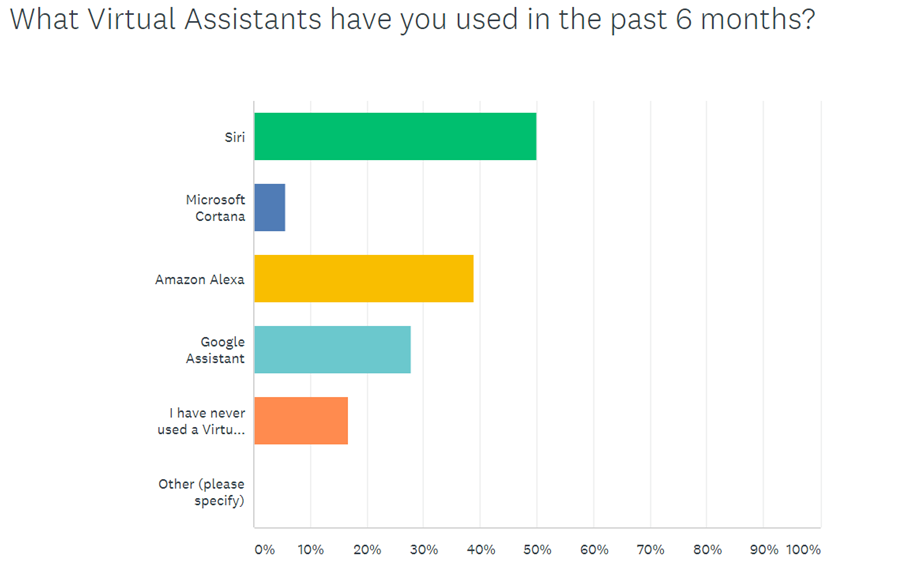 Results
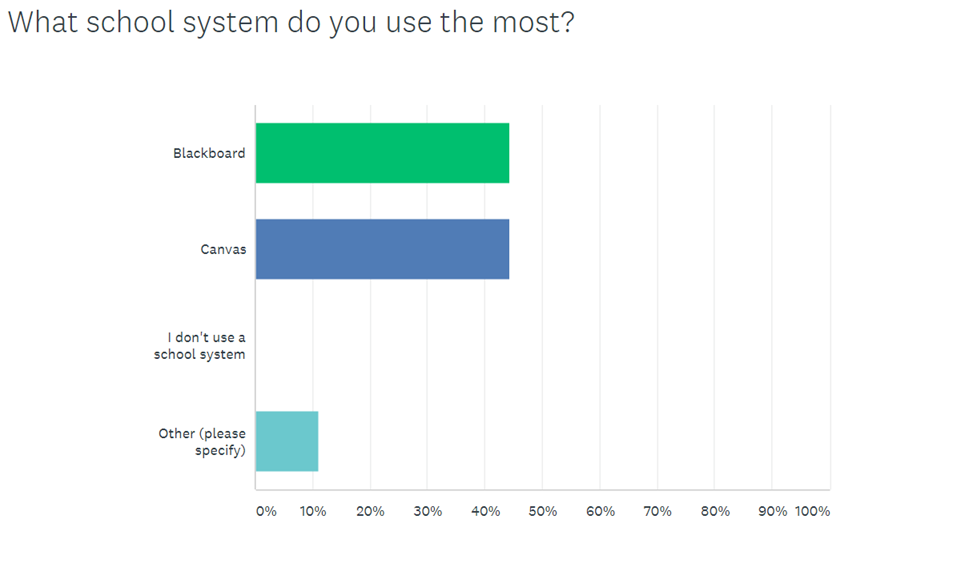 Results
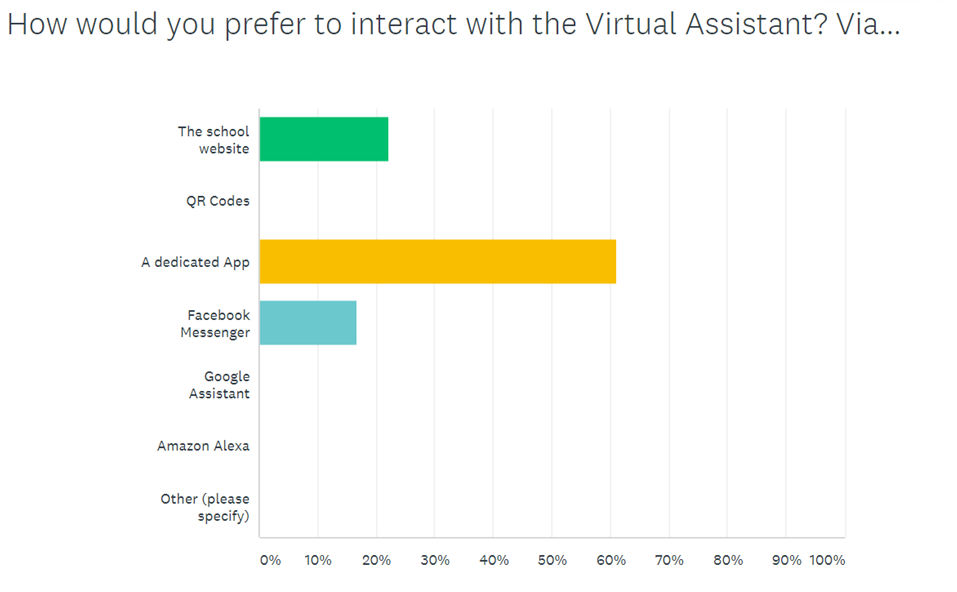 Results
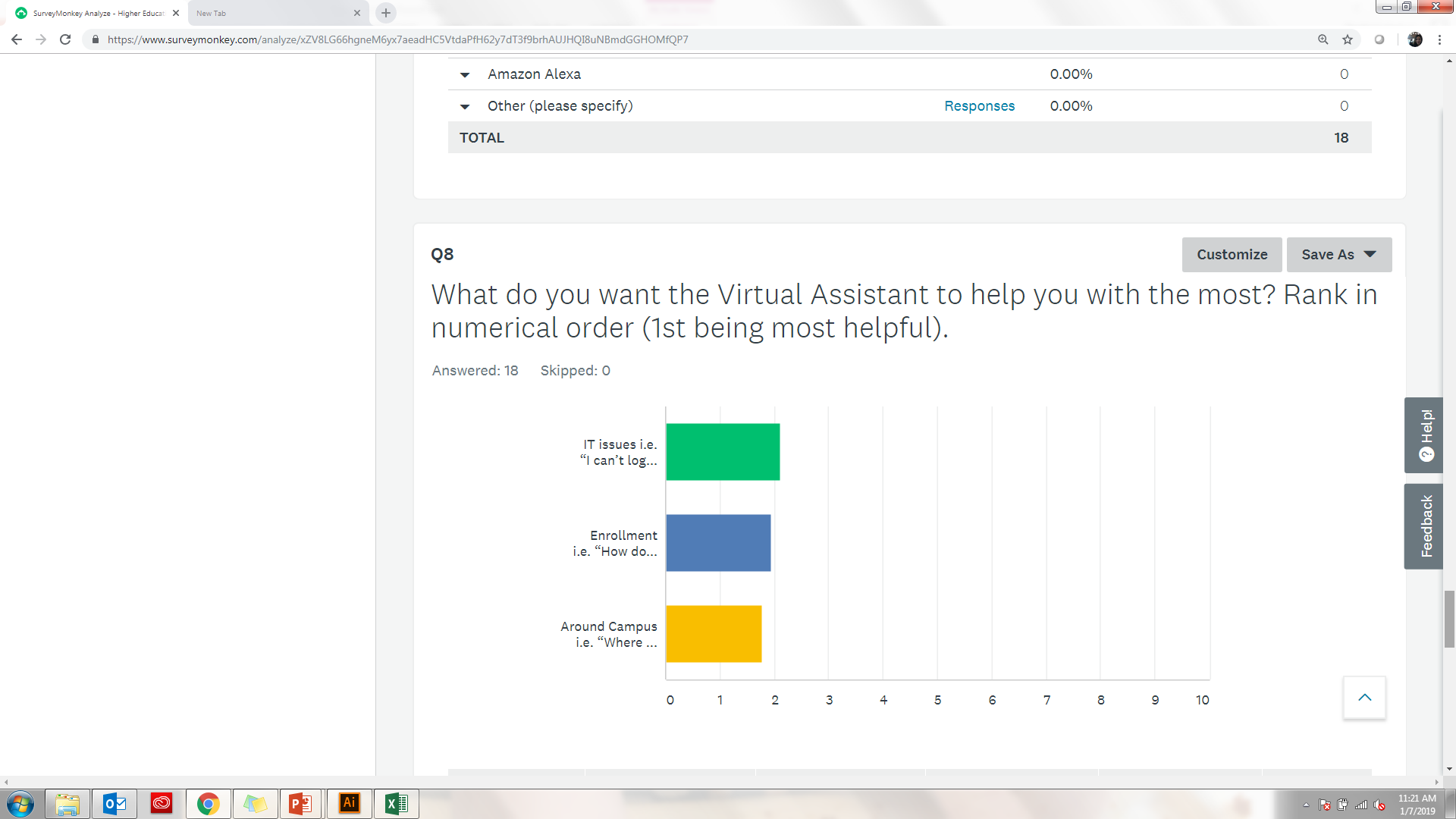 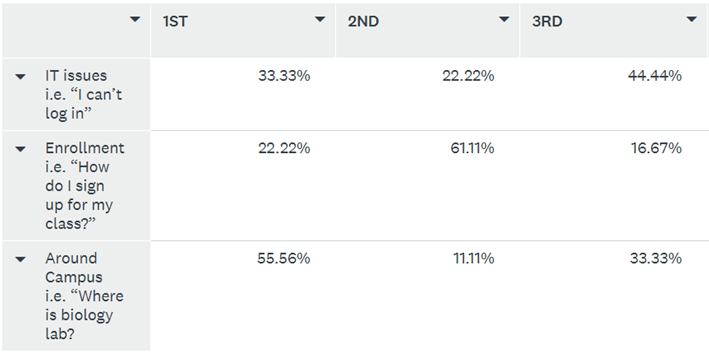 Feedback
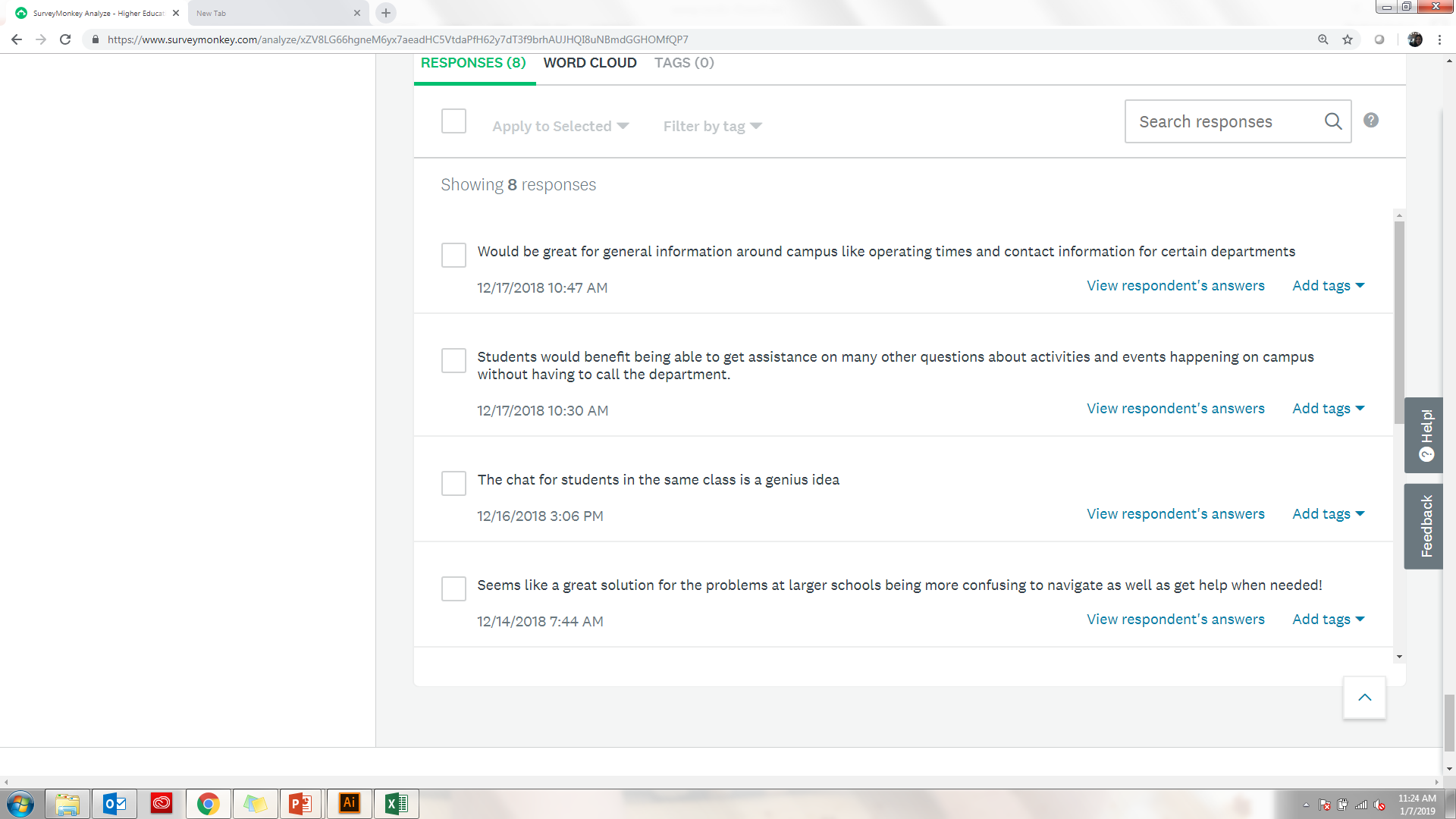 Summary
Covering
Password / login assistance
Software installation
Voicemail / Email assistance
Blackboard
Requesting a work study account
Accessing department drive
Banner
Connecting (IoT) devices / computers
Remote access
Work study
Software assistance
Next Gen Tech Bar

Positioning
myGU

Deployment
Using noHold API
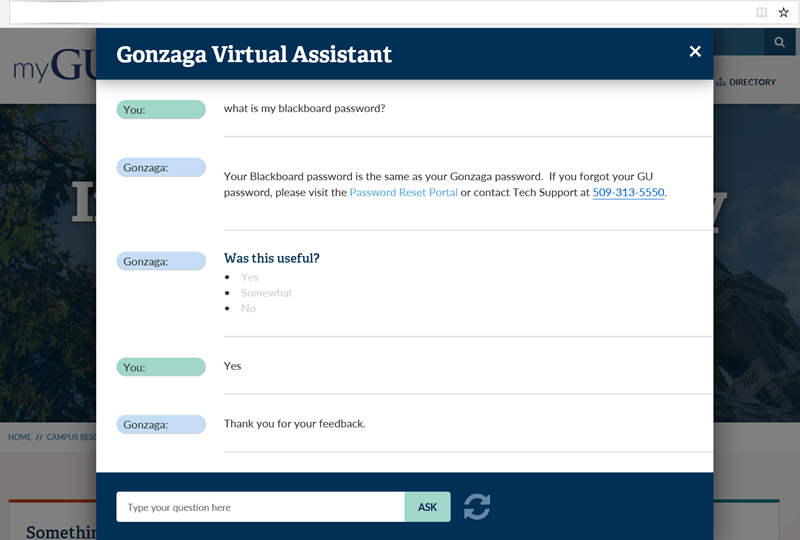 Timeline
Integrated in ITS home page
Spring Semester Start
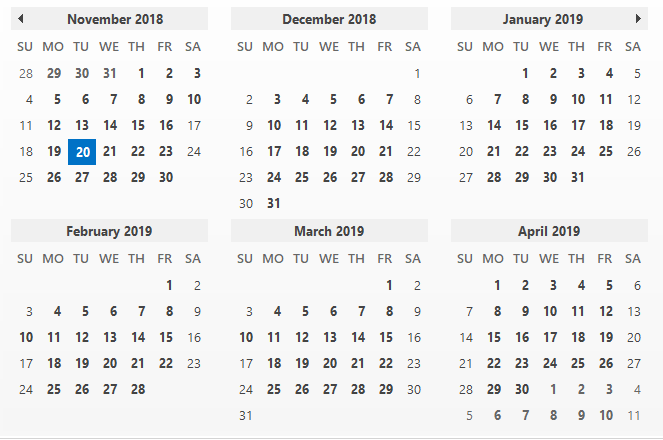 Kick off meeting
Knowledge Gaps
Wifi / Wireless / Internet Access
cant connect to guest wifi
connect to wireless
guest wifi
how do I connect to wifi?
how do I enter my wifi credentials
how to connect to school wi-fi with an ethernet cable
how to i connect to the community wifi
Email
email placed on hold
how email android
incoming email placed on hold
staff email android
email server settings
Connecting Devices
how do I register / connect my xbox
PS4 wifi connection 
google Home
Phishing / Scam / Hacked
hack information
hacked
i got an email from GonzagaWeb Services about “scam activity”
phishing
report phishing scams
Phone Number
IT phone number
phone number
what is your phone?
Download Microsoft Office
Key Performance Indicators (KPIs)
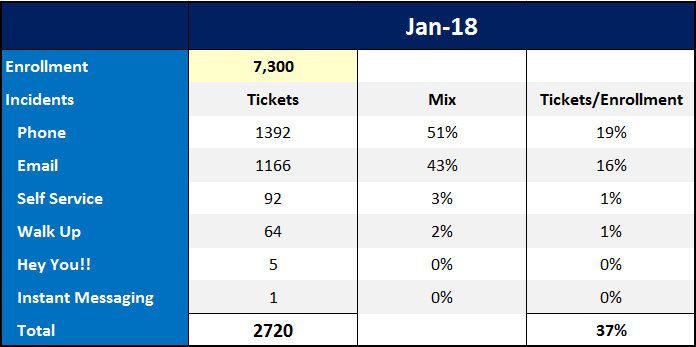 Nurturing Adoption
Introduction Video
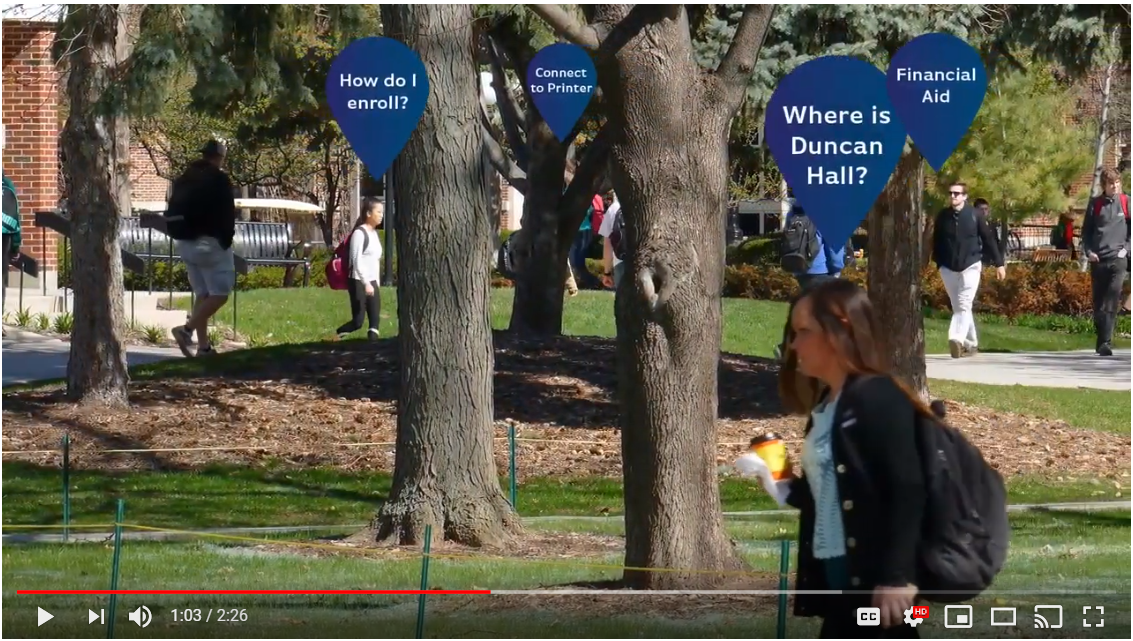 QR Codes
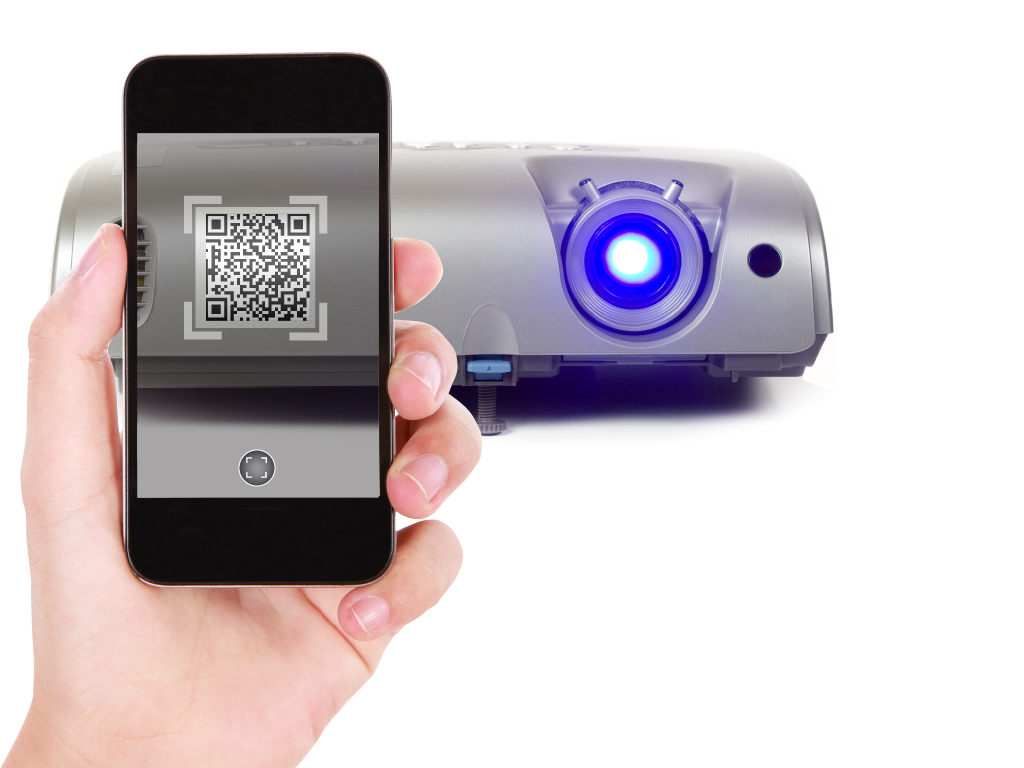 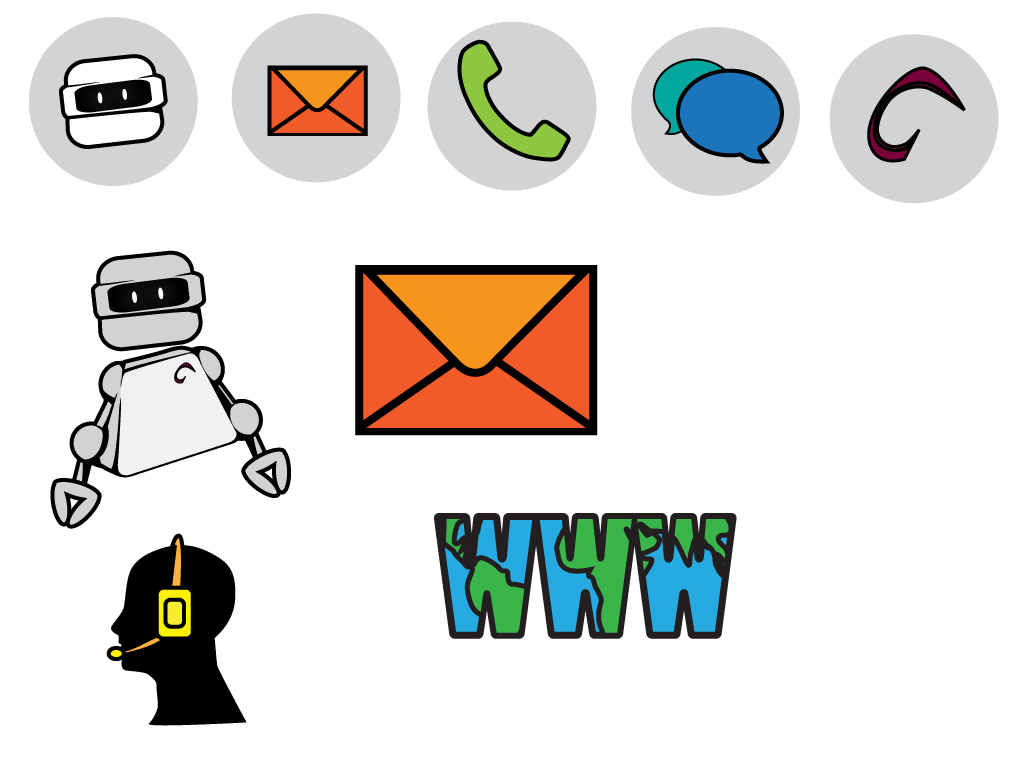 Pre-empt Contact Channels
Call Center
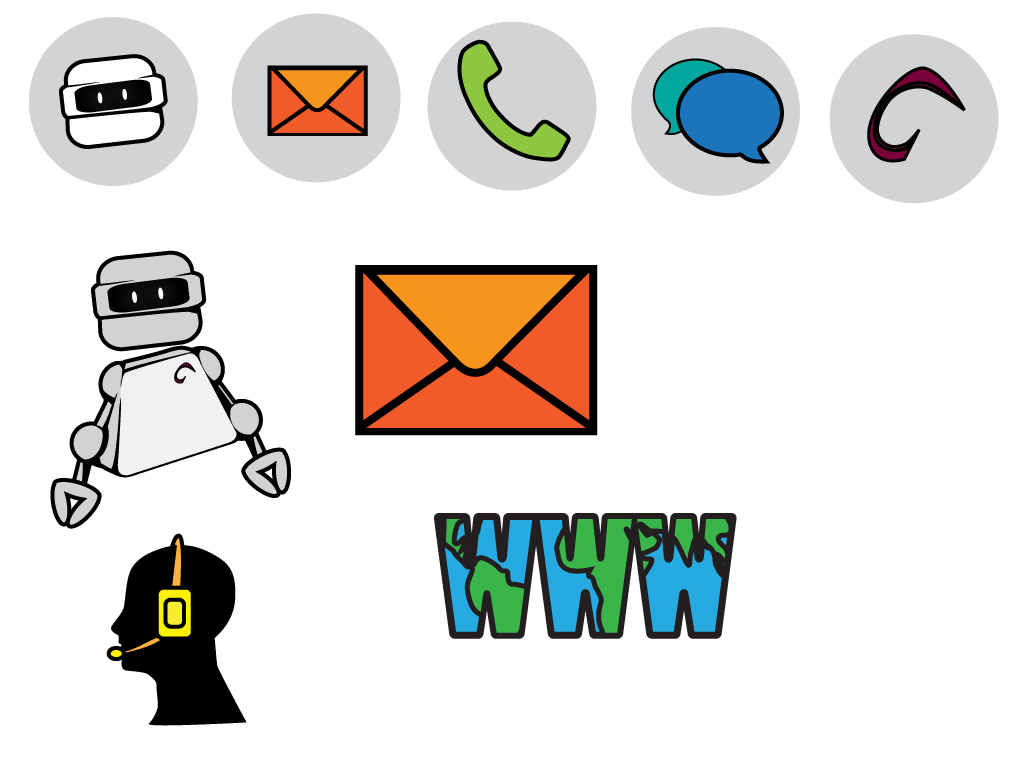 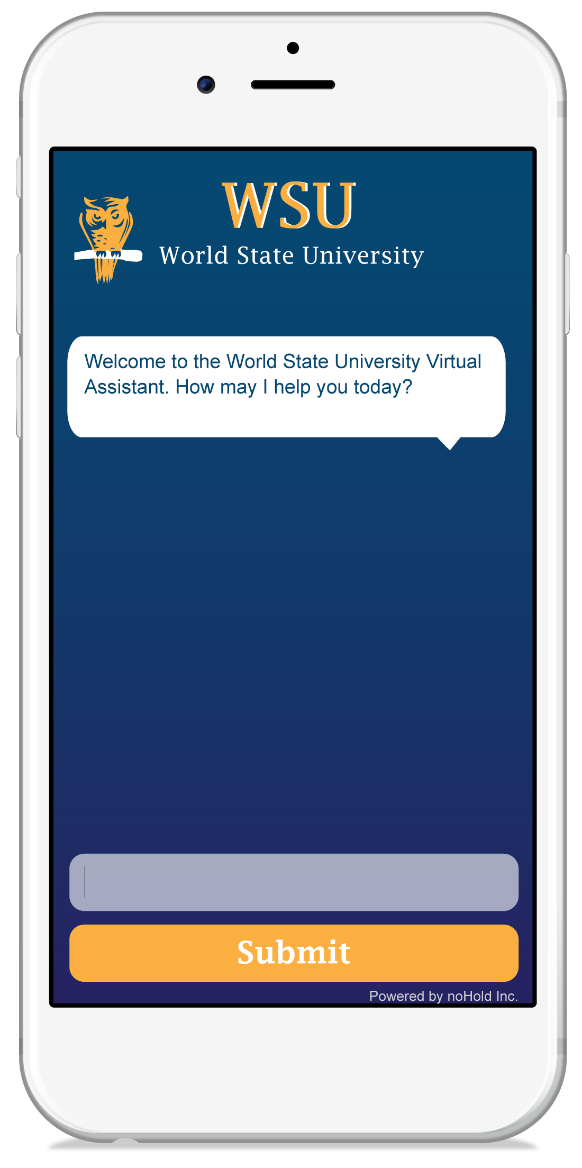 Live Chat
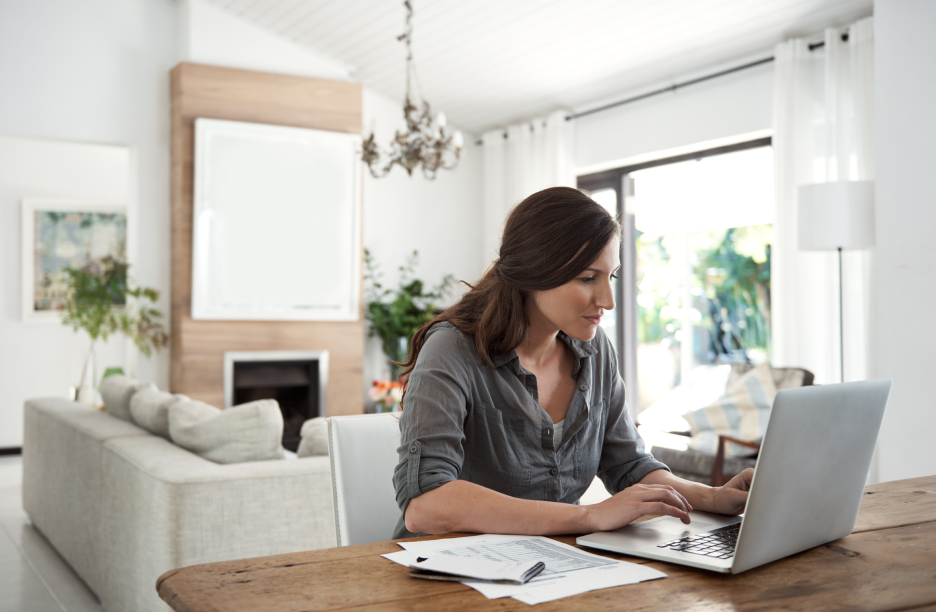 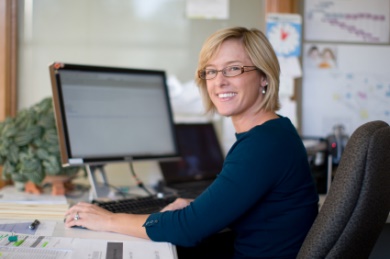 Registrar's Office
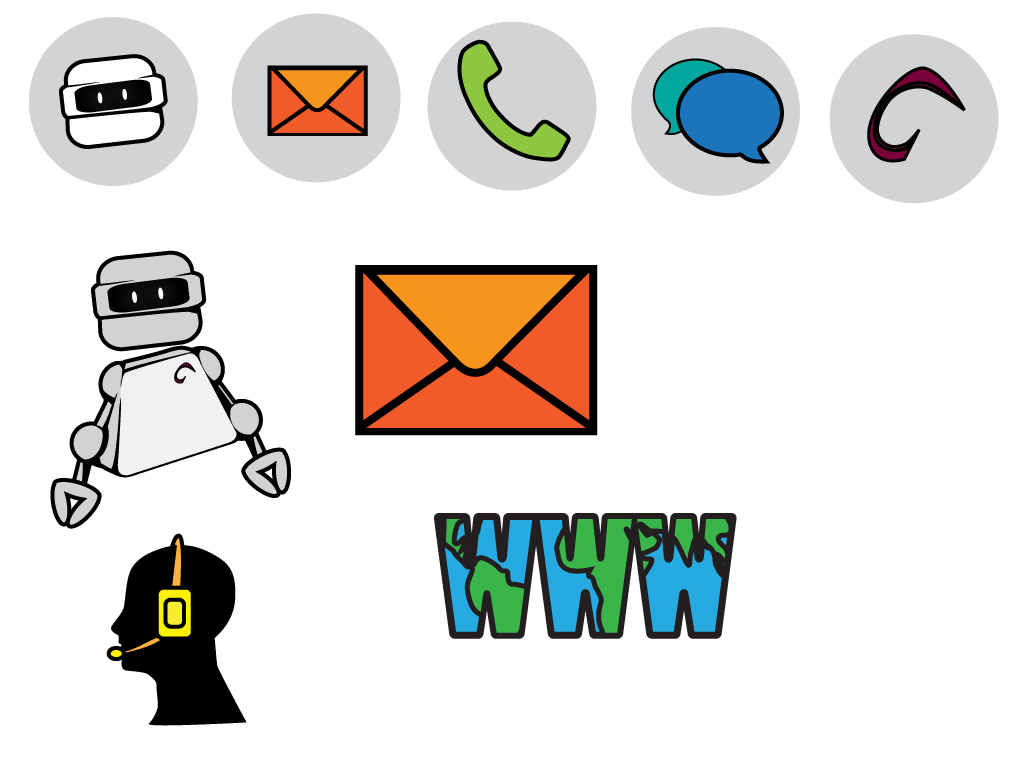 Email
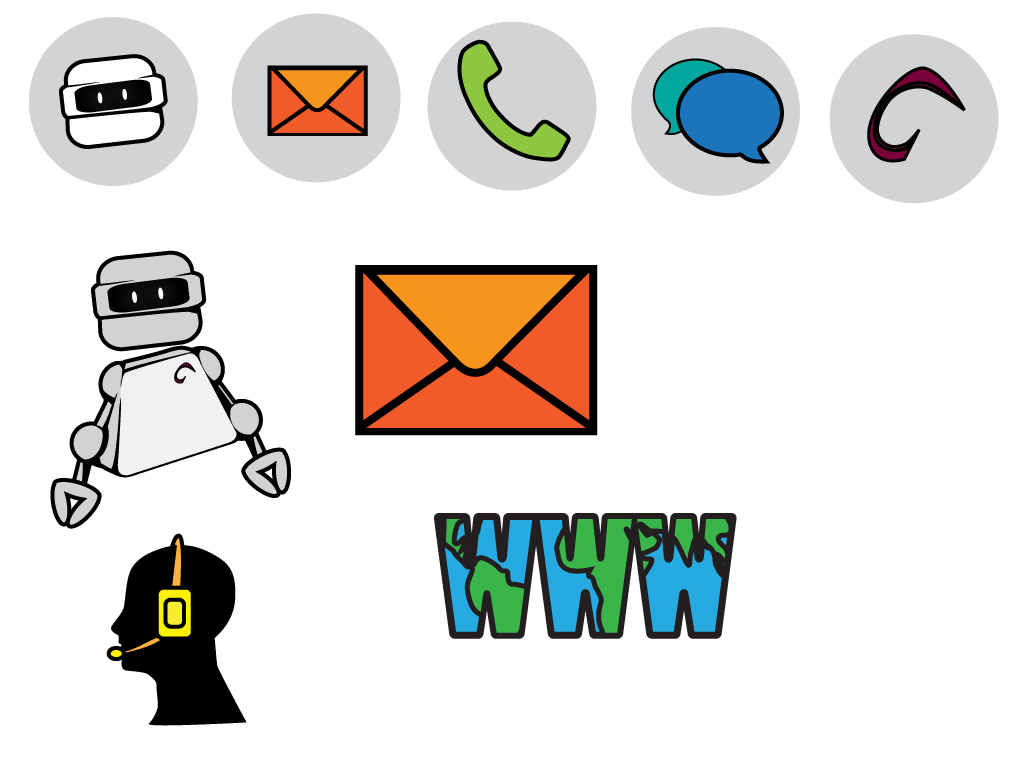 Contact Us Page
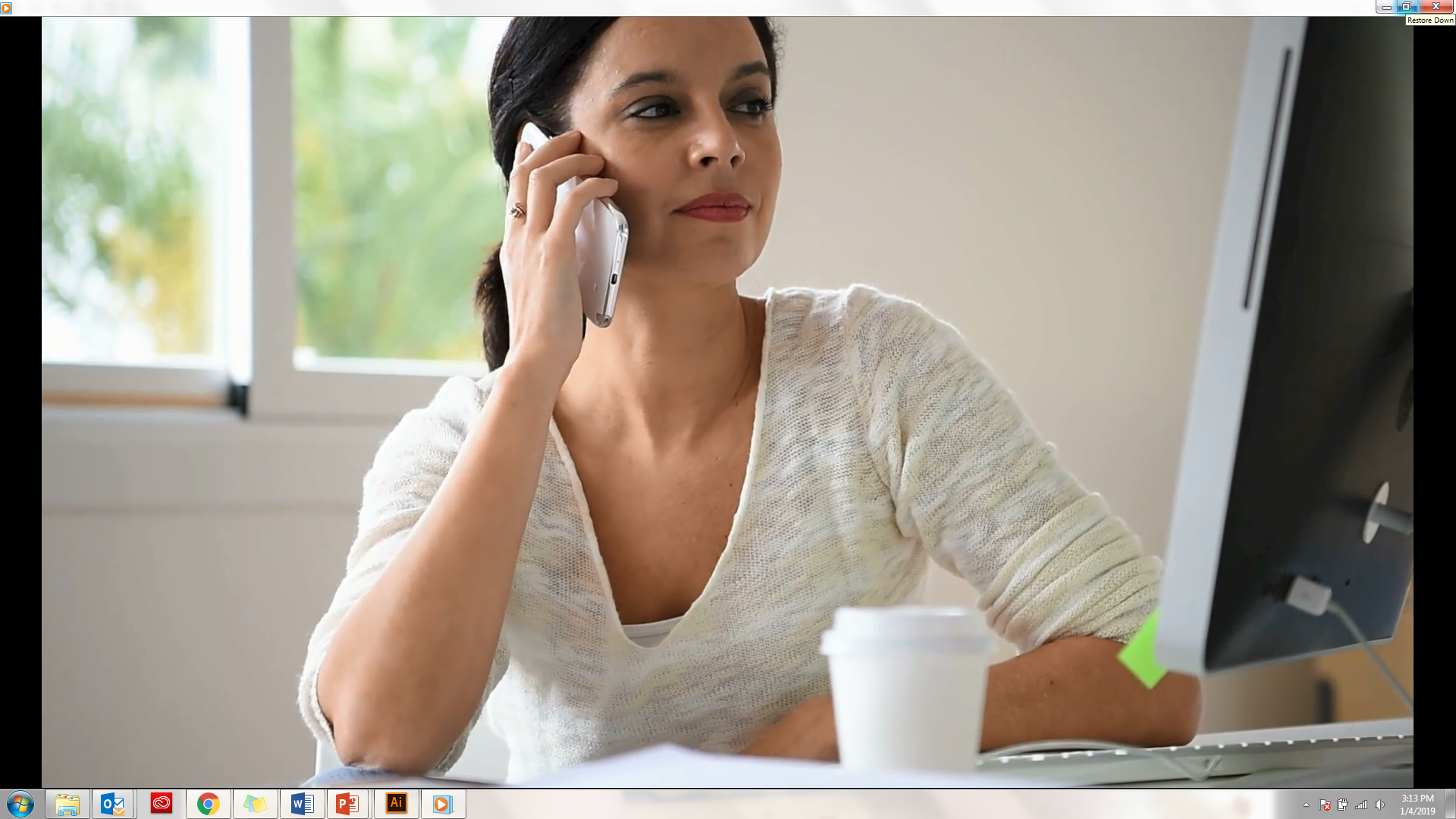 Hold Messages
You are 15th in the queue. If you would like immediate help please try our Virtual Assistant on the website.
“What’s new with…” Weekly Email
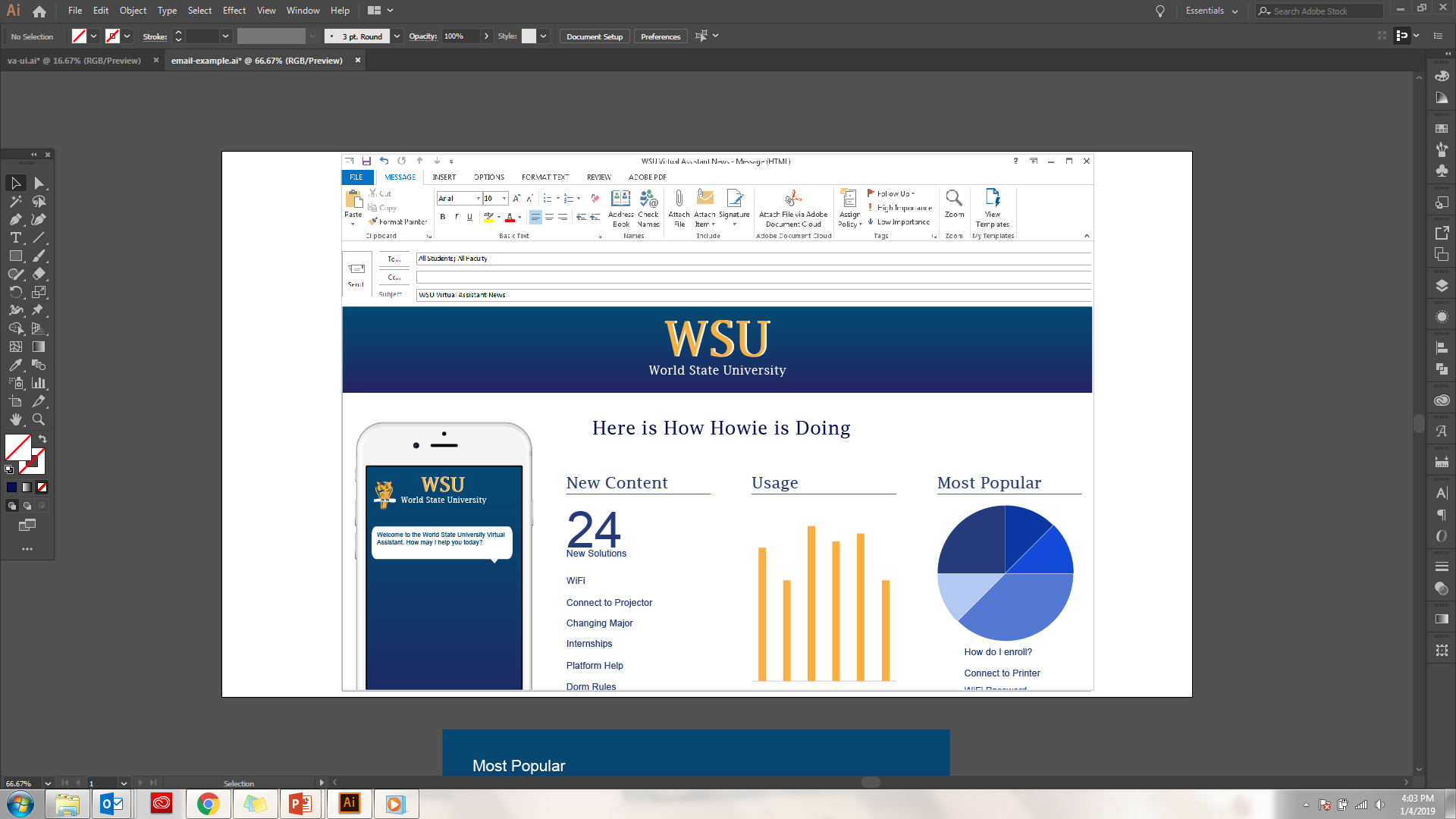 Link in Collaboration Platforms
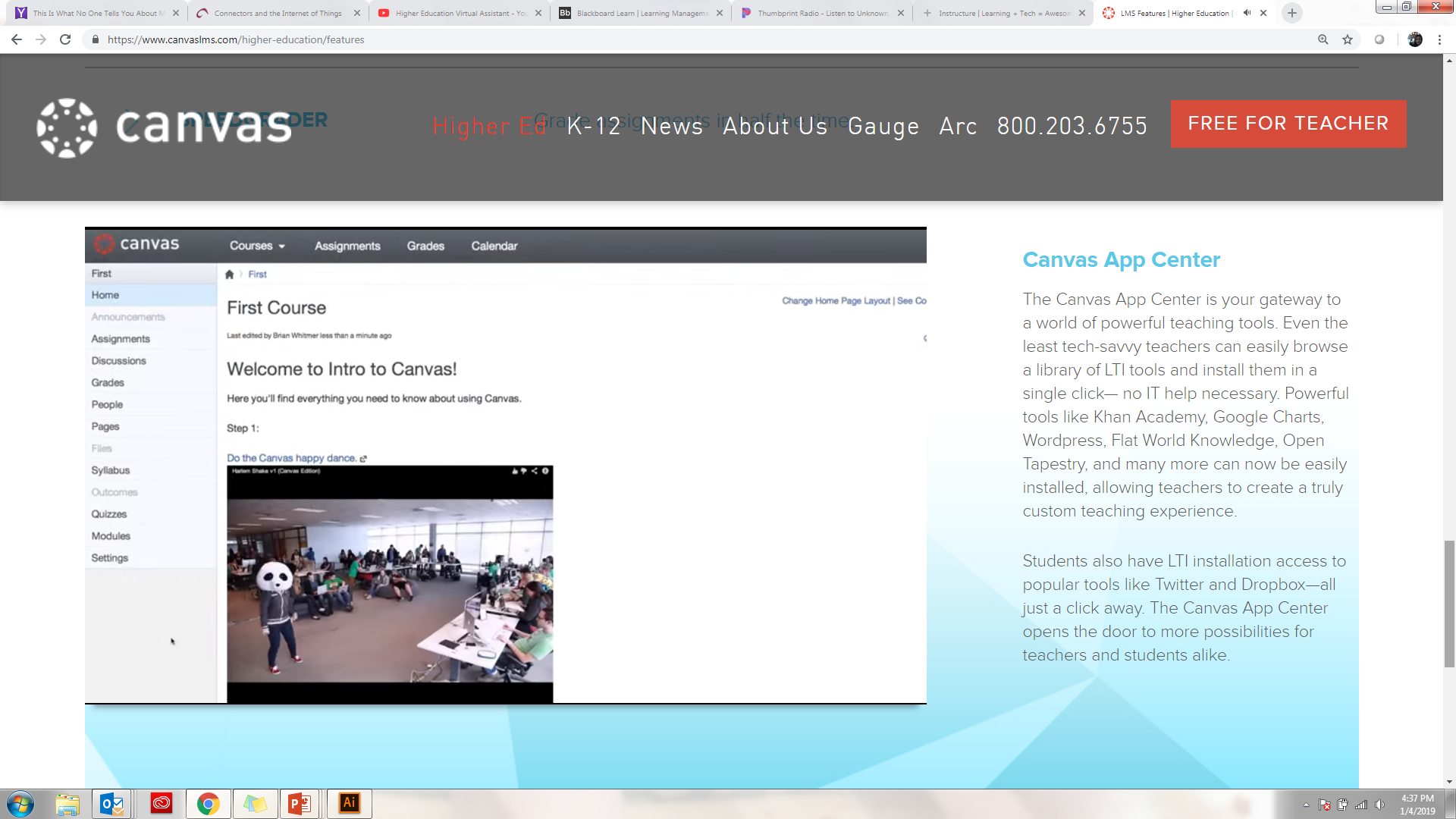 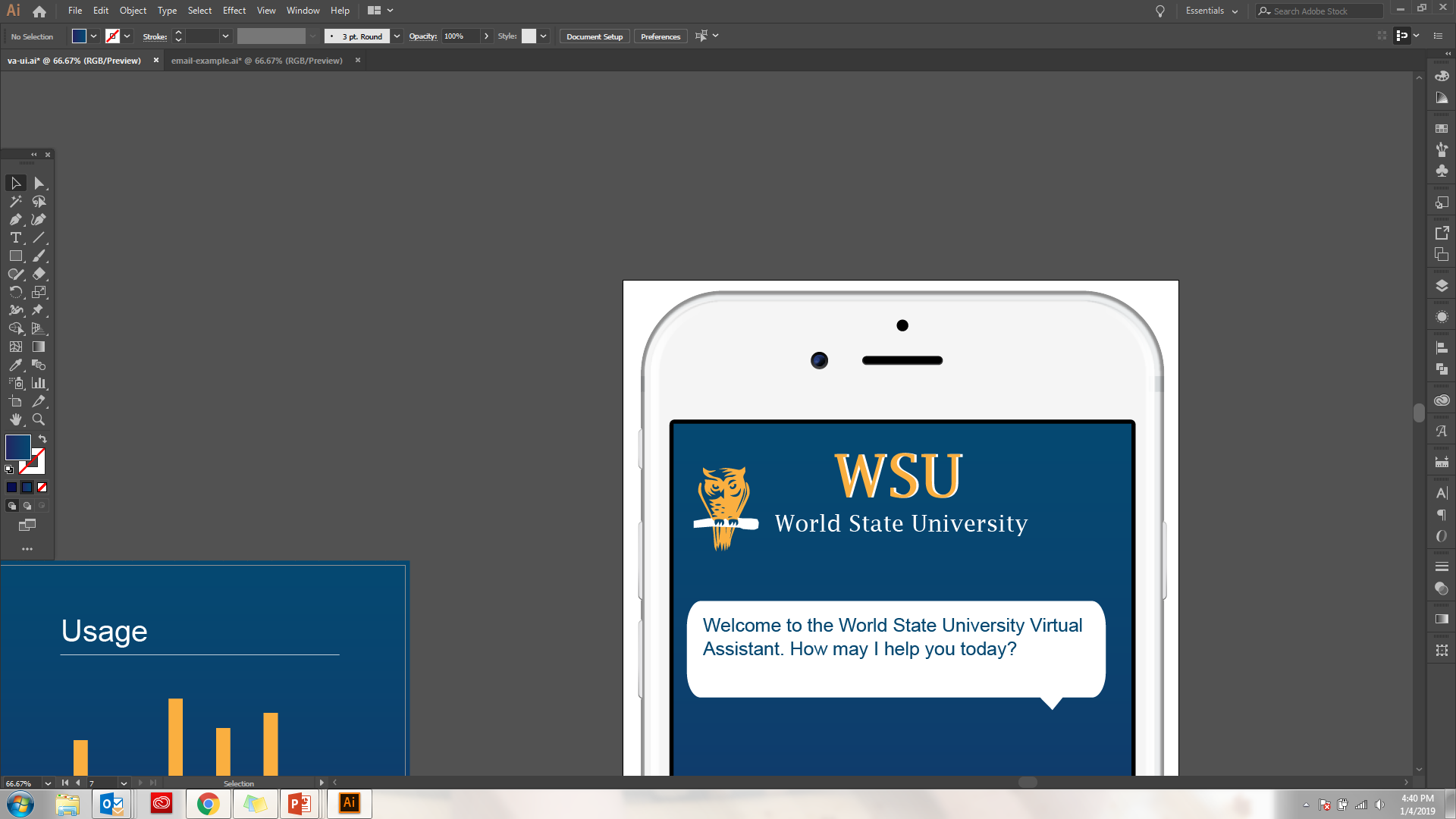 Link to All Platforms
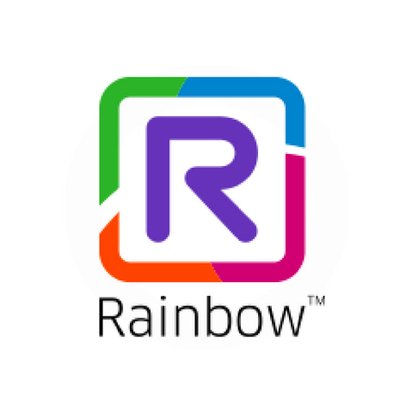 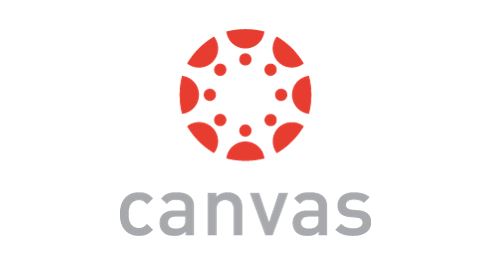 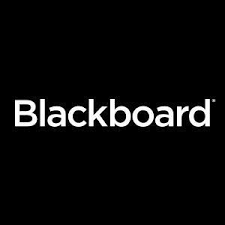 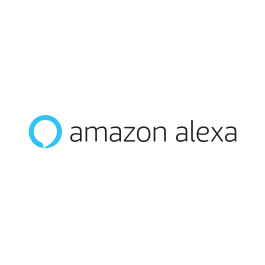 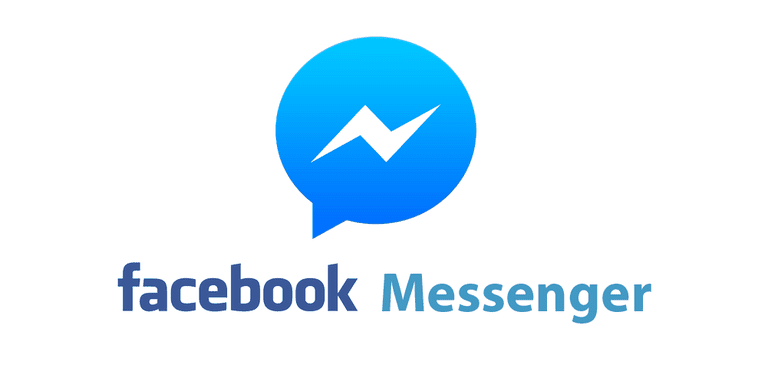 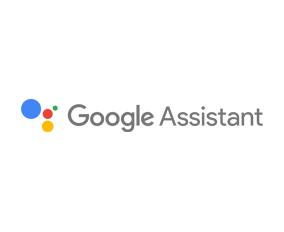 Lessons Learned
Easy and contextual escalation to human help
Content needs to be ready for prime time
Q&A
Is your knowledge base ready for prime time?
Will AI take over your school?
Do you believe that Virtual Assistants can help with adoption of existing programs and systems?
What about Athletics (store) and Alumni activities (donations)?
Will AI become a requirement for students to master?
Should you be polite to AI?
Get AI to work for you here: www.nohold.com (click on EDUCAUSE)
You can find me at the ALE booth #1839
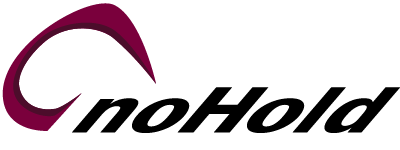 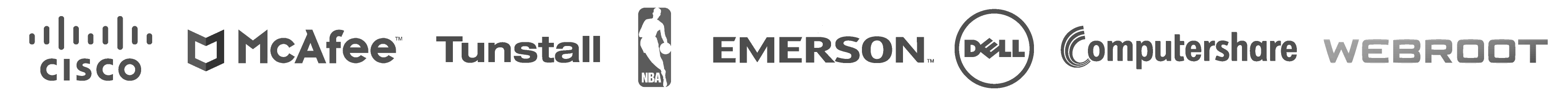 Trusted By
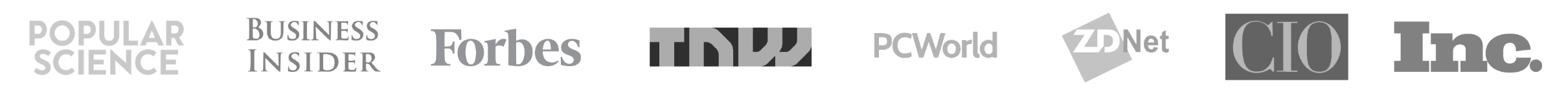 Press
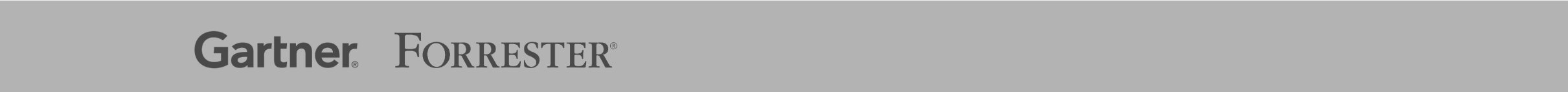 Analysts
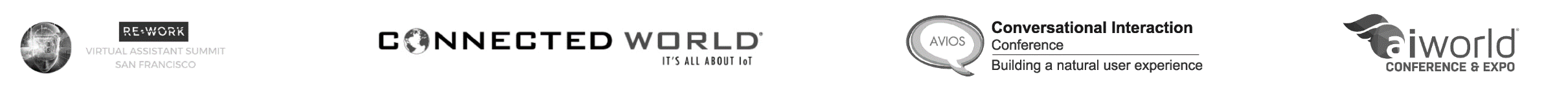 Speeches
Session EvaluationsThere are two ways to access the session and presenter evaluations:
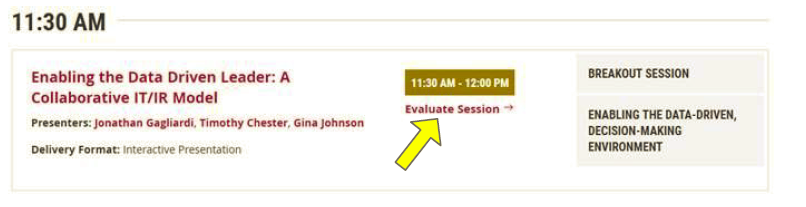 1

2
In the online agenda, click on the “Evaluate Session” link
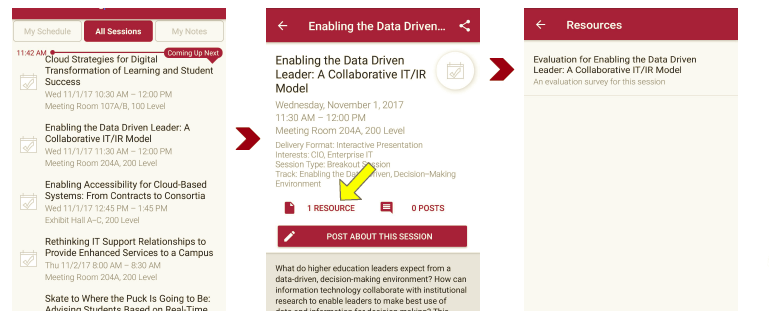 From the mobile app, click on the session you want from the schedule > then scroll down or click on the associated resources > and the evaluation will pop up in the list
Contact Information
Diego Ventura
noHold Inc.
CEO
408-472-2764
diego@nohold.com
www.nohold.com
Borre Ulrichsen
Gonzaga University 
CIO
ulrichsen@gonzaga.edu
www.gonzaga.edu
NOTE: This presentation leaves copyright of the content to the presenter. Unless otherwise noted in the materials, uploaded content carries the Creative Commons Attribution 4.0 International (CC BY 4.0), which grants usage to the general public, with appropriate credit to the author.